Anti-money laundering - practical tips for managing AML risks
Colette Best
Director of Anti-money Laundering, SRA
Why is getting it right important?
Stopping crime
Reputational risk to your firm and sector
Increasing checks 
Our first priority is to help firms get it right, but taking action in serious cases 
Lots of resources available to help
AML supervision
Firm wide risk assessment reviews 
AML visits – assessing adequacy and effectiveness
Thematic tax advisers review 
Desk based reviews of PCPs
What are the basics to get right?
2017 Money Laundering Regulations
Are you in scope? 
Nominate a Money Laundering Compliance Officer (MLCO) and Reporting Officer (MLRO)
Get your beneficial owners, officers and managers approved with the SRA
Keep up to date with changing regulations
[Speaker Notes: So what do you need to know to comply.
The most important legislation is the money laundering, terrorist financing and transfer of funds (information on the payer) regulations 2017. we refer to them as the money laundering regulations. Not terribly helpful definitions from a legal perspective. Ongoing debate about whether all legal services should be in scope or whether it should just be transactional work. 

Going to assume that if you’re attending this event you know whether or not you’re in scope of the money laundering regulations. The bigger question for firms in scope if what standards you apply to work outside of scope. 
See a number of approaches- out of scope remains out, some checks on work out of scope or AML checks applied across the board. No right or wrong approach here, depends on what works for your firm. 
would caution allowing clients to come in through unregulated services and then being able to access regulated services without CDD. 

Two new roles set out in the 2017 money laundering regulations. MLRO – reporting function, MLCO – responsible for overall compliance.
Two really important roles, see some cases where the MLCO isn’t aware they hold that position. Tone from the top v important.
Really important roles, so important they are fully trained.

You need to know how many BOOMs you have within your firm. Again, definitions aren’t terribly helpful from a legal services perspective.. It’s your responsibility to make sure you know who your BOOMs are. Your BOOMs have to be approved by us to work in the firm. Currently have 25,000ish BOOMs. Haven’t done much work on this but suspect some firms don’t have all their BOOMs approved. Pay fees to OPBAS based on number of BOOMs.]
Scenario
Your client is purchasing a residential property. They advise that the funds are coming from savings they have accrued via their salary.

Q: What further steps would you take in regards to source of funds if any?
[Speaker Notes: Q for panel – answer looking at is it CDD/EDD. Source of funds, Source of wealth – both? To discuss. 

Cash purchase – depending on matter risk assessment process and reg 18 – potentially high risk. 

In making your assessment of whether a matter has a higher risk of money laundering, understanding the source of funds is an important step – suggest need bank statements that sufficiently show the origin of the funds i.e. regular salary payments and sufficient amount in account, not just that the funds exist.]
Scenario options
Accept the client’s explanation of where the funds are coming from
Request bank statements to show funds exists
Collect bank statements and any further information necessary to also satisfy on client’s wealth
[Speaker Notes: Cash purchase – depending on matter risk assessment process and reg 18 – potentially high risk. 

In making your assessment of whether a matter has a higher risk of money laundering, understanding the source of funds is an important step – suggest need bank statements that sufficiently show the origin of the funds i.e. regular salary payments and sufficient amount in account, not just that the funds exist.]
Anti-money laundering - practical tips for managing AML risks
Zoё Allen-Robinson  
AML Proactive Supervision Manager, SRA
Firm wide risk assessments
A year on….
Seeing a general improvement
Better understanding of the purpose of a firm wide risk assessment 
More tailored use of templates
Areas firms as still struggling with:
Failing to consider all of the services they provide 
Transactions 
Delivery channels
AML visits
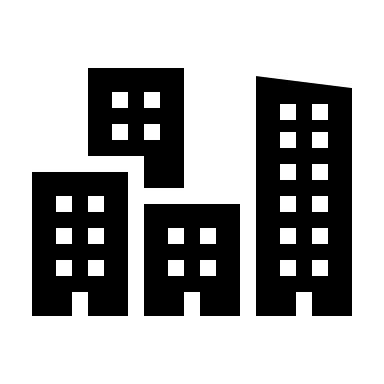 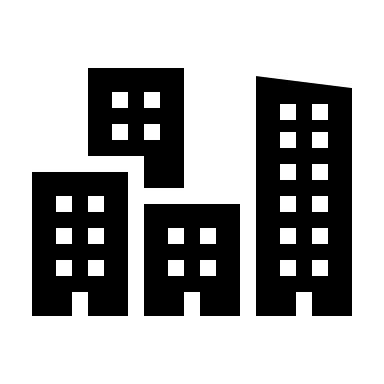 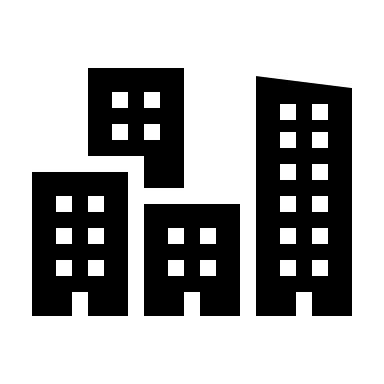 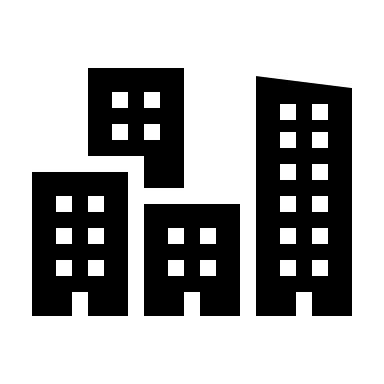 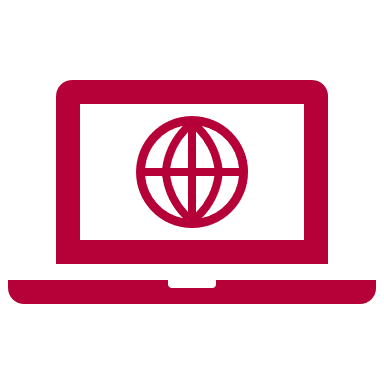 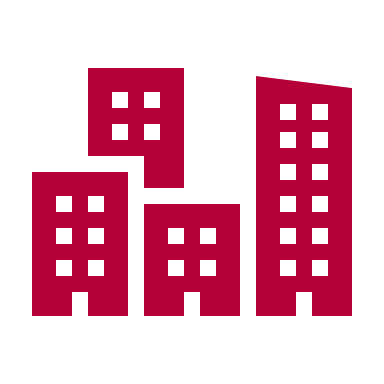 64% required follow up engagement, 9 firms referred for investigation
Published useful guidance
74 firms 
involved
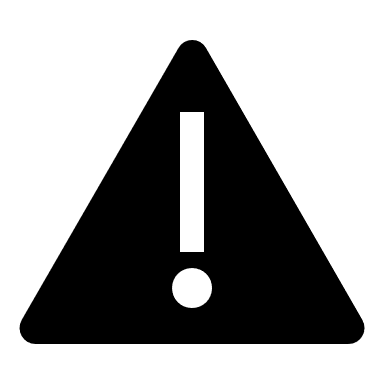 Further checks planned for the future
Areas that required improvement
Audit 
Screening 
Matter risk assessments 
Source of funds
[Speaker Notes: Overall, we found that the areas needing the most work from firms were:
Audit, where firms frequently misunderstood the requirement for an independent audit and failed to test the effectiveness of their AML regime. 
Screening, where firms were generally compliant with the requirement to screen employees on appointment, but failing to conduct ongoing checks. 
Matter risk assessments, which were variously incomplete, or inconsistent with the firm’s risk assessment, or not completed at all. 
Source of funds, where fee earners made few or insufficient enquiries into where the funding for a transaction had come from. 
Audit was a particular matter of interest. While firms generally had an understanding that they needed to keep their policies, controls and procedures updated, they failed to monitor their effectiveness.]
Audit
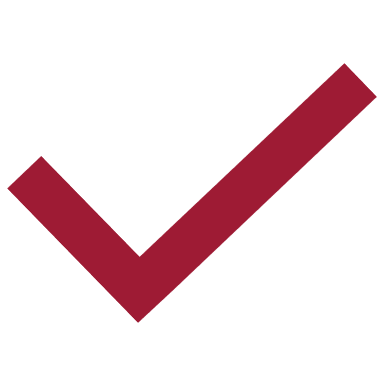 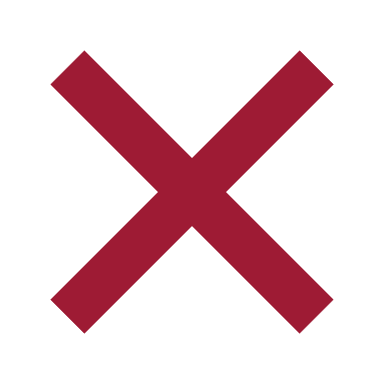 What isn’t enough
What we are looking for
Most firms to have undertaken or planning an independent audit 
If internal audit, auditor is sufficiently removed from the compliance function so as to be independent 
Audit involves file reviews for compliance with AML policy and legislation
Audit produces recommendations, which are then monitored
No audit undertaken, or plan to undertake one where size and nature of the firm warrants an audit
Audit of policies, controls and procedures but no test of their effectiveness
Failing to keep written records of previous audits
Failure to implement recommendations in a timely way
Screening
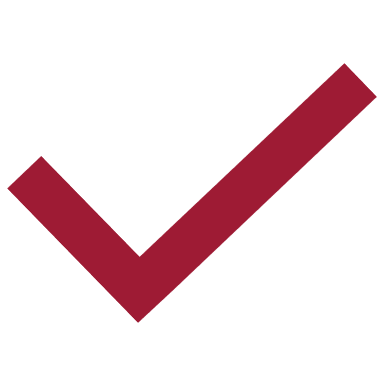 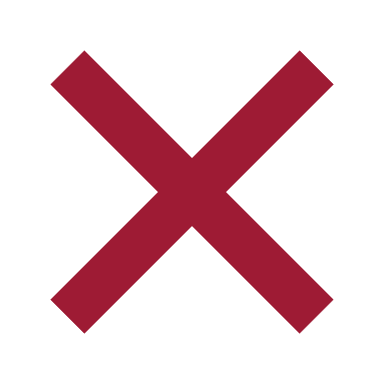 What isn’t enough
What we are looking for
Firms are screening staff at appointment and on an ongoing basis 
Firms taking a risk based approach on DBS checks
Relying on independent sources
Adopting a holistic approach, using existing measures such as annual appraisals and checking referees
Screening only at appointment 
Not maintaining records 
Reliance on fee earner declarations alone 
MLCO unfamiliar with screening processes 
Firms limiting screening to conveyancing staff
Matter risk assessments
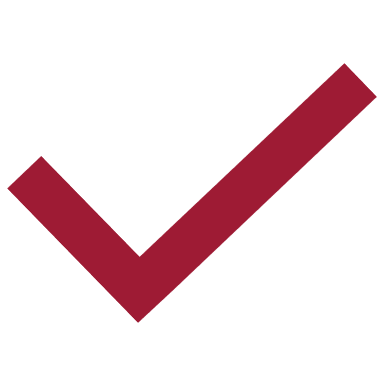 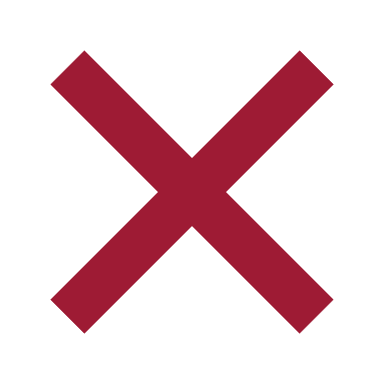 What isn’t enough
What we are looking for
Matter risk assessments on each file 
Assessment conducted at the outset and reviewed at appropriate intervals
Process is clear when a matter is high under the regulations and firm’s own policy
Not recording risk assessments
Risk assessment does not account for mandatory EDD requirements
Fee earners unable to access CDD and other information, making ongoing monitoring difficult if not impossible
Source of funds
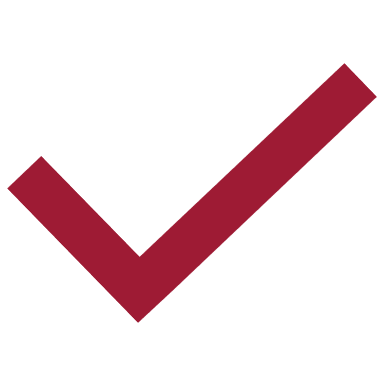 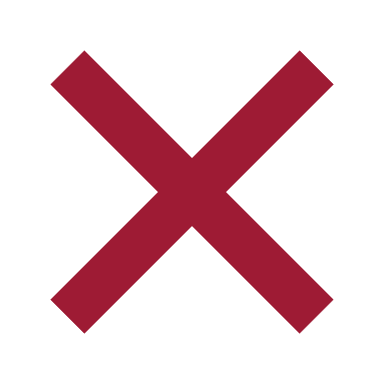 What isn’t enough
What we are looking for
Origin of funds being clearly evidenced 
Clear policies on when source of funds and wealth checks are required and what documentation should be obtained for individuals and companies
Source of funds checks routinely not completed
Evidence such as bank statements not being read
Assumptions about a client’s source of funds and wealth based on anecdotes and perceptions rather than evidence
[Speaker Notes: There is no explicit requirement in the Regulations to check source of funds, except ‘where necessary’ under Regulation 28(11). We consider, however, that it is impossible for a firm to comply with its other obligations without knowing and evidencing this. For example, a solicitor could not be said to have properly assessed the risk of the matter under Regulations 28(12) and (13), or determining whether EDD is necessary under Regulations 33(1) and (6), without evidencing the source of funds. This is not limited to transactional matters – for example, a solicitor instructed to set up a trust would need the source of the settlor’s funds to properly assess the risk.]
Help is available
Risk Outlook, national and sectoral risk assessments
Warning notices
Thematic review findings
Legal sector guidance
Professional Ethics helpline and webchat
sra.org.uk/staysharp
Scenario continued
Your client is purchasing a residential property. They advise that the funds are coming from savings they have accrued via their salary. On obtaining bank statements you see a large payment from a third party. You ask the client about this and they advise it is a gift from their parents. 

Q: what further checks if any do you do?
[Speaker Notes: Will need to make enquiries about parents source of those funds. Level of checks are dependent on their account. But ordinarily as a minimum would suggest obtaining bank statement and explanation from the parents. Your policy may also require you to ID&V the parents.]
Scenario 2 options
Speak with the parents and accept their explanation of the source of funds
Accept the parents explanation and obtain ID and verification 
Speak with the parents, obtain ID and verification and bank statements confirming the origin of the funds
Speak with the parents and obtain bank    statements confirming the funds
[Speaker Notes: Will need to make enquiries about parents source of those funds. Level of checks are dependent on their account. But ordinarily as a minimum would suggest obtaining bank statement and explanation from the parents. Your policy may also require you to ID&V the parents.]